Nombre de su escuela
o academia
NOMBRE DE SU EVENTO
20 de febrero de 2021
Coloque su logo aquí
Dirección o alguna otra información
Su hijo 
merece
educarse 
en una
ESCUELA
CATÓLICA.
Coloque su imagen aquí
Coloque su imagen aquí
Coloque su imagen aquí
Conéctese a 
las sesiones de información 
EN LINEA
Pregunte sobre las oportunidades 
de becas y asistencia financiera.

Lámenos al  000.000.0000
O envíenos un email a información@escuela.org
wwww.paginaweb.com
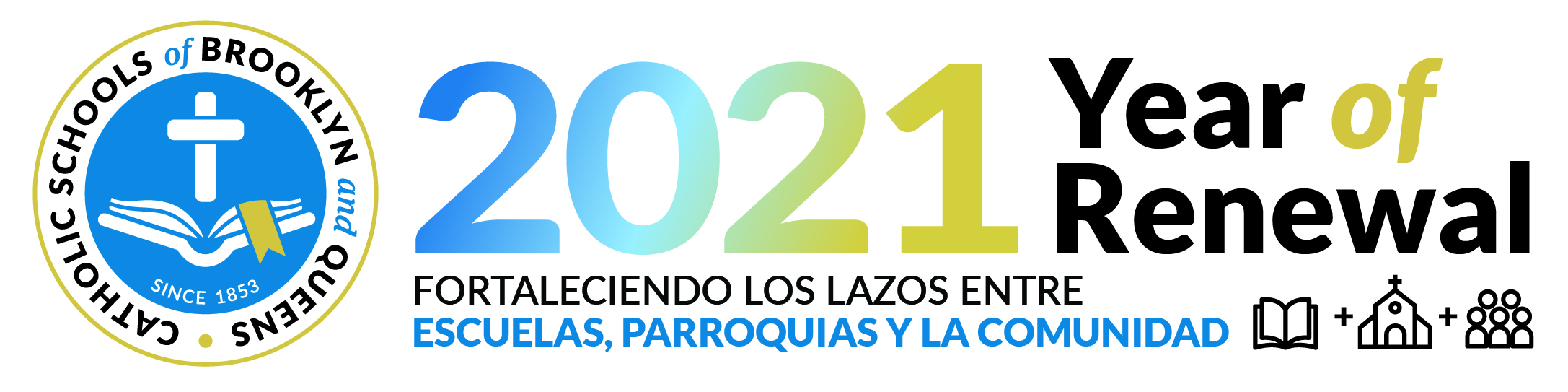